Presentation to the Certification Network Group
Certification Maintenance
September 11, 2019

Christine D. Niero, Ph.D., Vice President, Professional Testing, Inc.
On behalf of
Roy A. Swift, Ph.D., Executive Director, Workcred
Workcred Mission & Vision
Mission: To strengthen workforce quality by improving the credentialing system, ensuring its ongoing relevance, and preparing employers, workers, educators, and governments to use it effectively. 

Vision: A labor market which relies on the relevance, quality, and value of workforce credentials for opportunities, growth, and development.
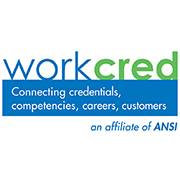 Slide 2
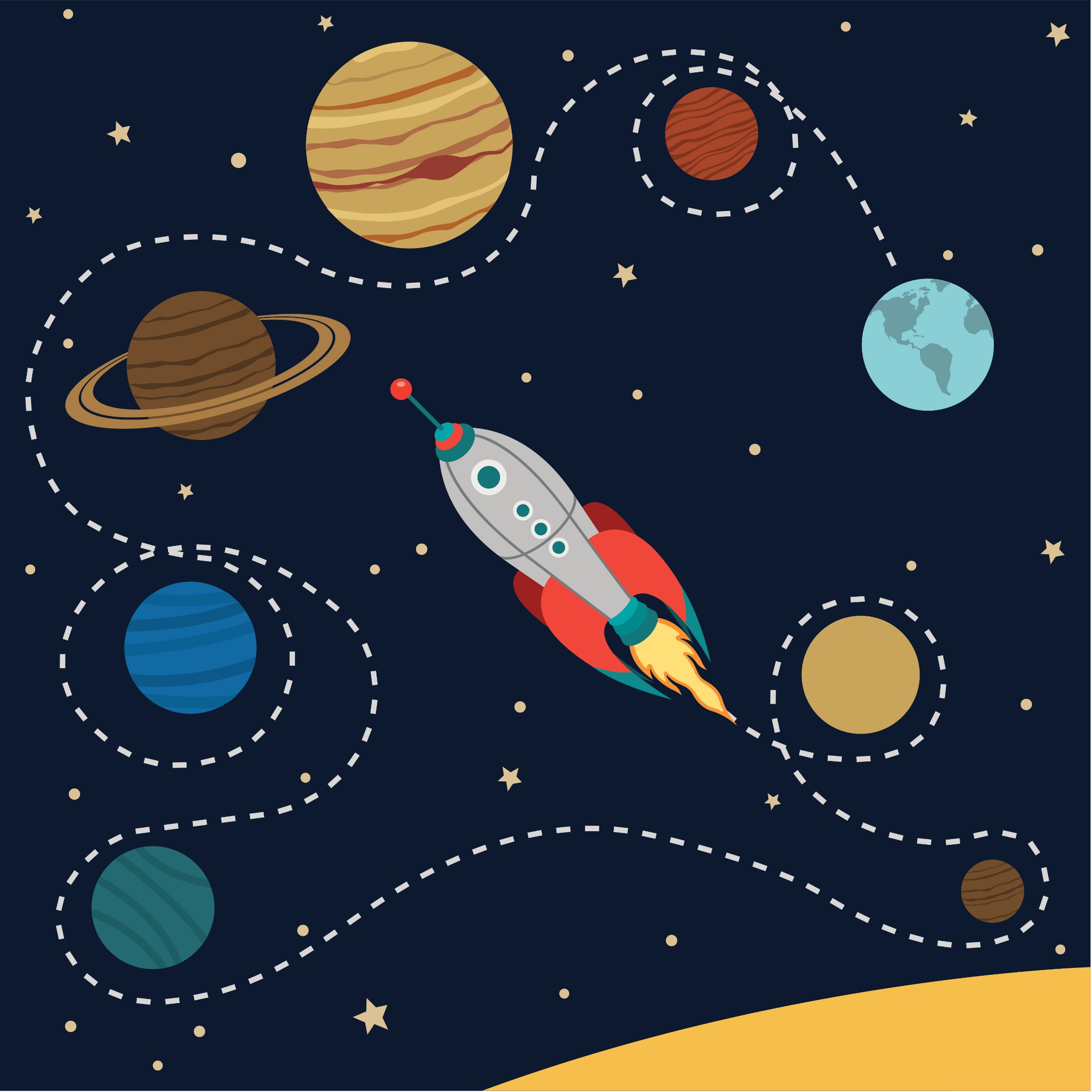 Workcred is connecting the certification community with the broader education and workforce community
to facilitate a more integrated, 
effective credentialing system
Slide 3
Workcred Services
Slide 4
Workcred’s Unique Expertise
Building quality credentialing (certificate/certification) programs that meet national and/or international standards
Helping employers articulate competencies and design or select appropriate credentials
Ensuring that credentials are aligned to the current body of knowledge for an occupation
Determining the quality, effectiveness, and market value of a credential, and its impact on an industry 
Assessing competencies/learning outcomes
Creating valid qualitative and quantitative research projects
Aligning industry, education, and credentialing organizations
Slide 5
Workcred’s Areas of Research Interest
Research
Slide 6
Connecting Recertification and Continuing Competency for Lifelong Learning
A Climate of Lifelong Learning
Slide 8
A Growing Need for Integrated Models of Learning
64%
of employers believe the need for continuous lifelong learning will demand higher levels of education and more credentials*
* Northeastern University. Educational Credentials Come of Age: A Survey on the Use and Value of Educational Credentials in Hiring. 2018.
Slide 9
A Growing Need for Integrated Models of Learning
The future will hold greater demand for integrated models of learning:
Degrees embedded with certifications
Work-based learning
Boot camps
Integrating certifications and other non-degree credentials within baccalaureate programs can enhance the value of the degree by:
Increasing students’ mobility across employers and industries 
Improving their employment outcomes
Sending stronger signals to employers about what a student can do
Slide 10
Need for Collaborative Model
Slide 11
Collaborative Model
Enables students to take coursework that could lead to certificates and/or degrees




Provides opportunities for students to gain up-to-date, relevant skills
Slide 12
On the Horizon: Recertification Research
Recertification: The Achilles Heel
Slide 14
The Unequal Value of Recertification Analysis of the National Survey of College Graduates
Slide 15
Understanding the Impact of RecertificationAn Exploratory Multi-Case Study Proposal
Slide 16
for more information
Workcred Headquarters
1899 L Street, NW
Washington, DC 20036
www.workcred.org
Roy Swift, Ph.D.
Executive Director
Workcred
rswift@workcred.org
202.331.3617
www.workcred.org
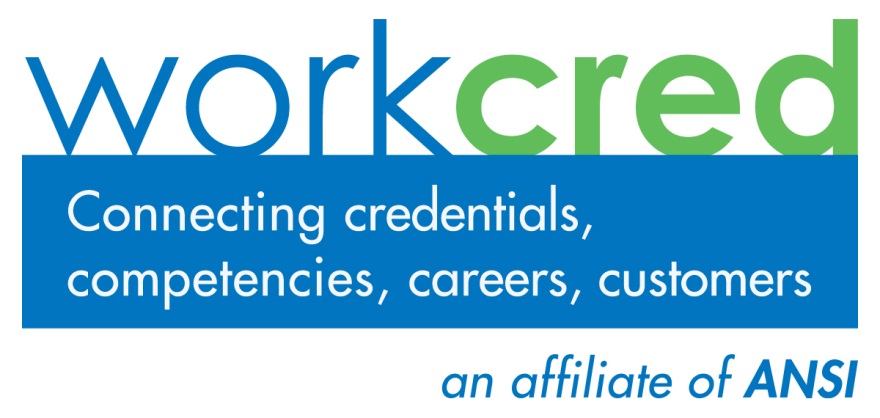 Professional Testing, Inc.Christine D. Niero, PhDVice President
Trends in Recertification
Customer Focused
Accessibility
Aligned with Competencies
Value Driven
Life-Long Learning
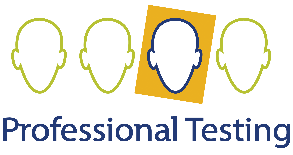 Credentialing Ecosystems
Continuing Education
Certifications
Degrees
Micro-Credentials
Credentialing Ecosystems
Providing a variety of options for individuals
Not always a full-scope certification
Can be a combination of credentialing types
Purpose is to enable individuals to find the best option to meet their need for career advancement, professional development, maintenance of KSAs, fill a skills gap
Addresses credential maintenance
What are Micro-Credentials?
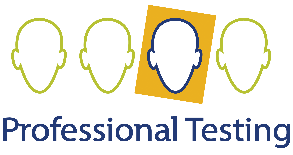 What are Micro-Credentials
Generally agreed to as:

“A smaller, discrete, specialized opportunity for education and skills assessment for learners to achieve a level of proficiency in a skill and workers seeking the same to remain current in and/or advance in their jobs.”
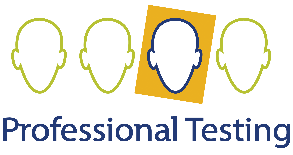 Credential Engine’s Definition
“Credential that addresses a subset of field specific knowledge, skills, or competencies; often developmental with relationship to other micro-credentials and field credentials.”
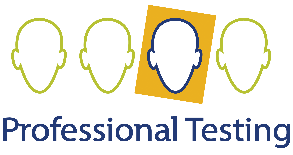 Models of Micro-Credentials
Many models are emerging 
Assessments
Training/education
Partnerships
Career Laddering
Collaboration within industry
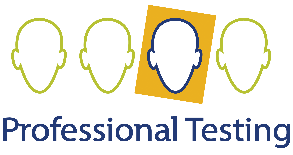 Public-Private Partnership—Certification and Micro-Credentials
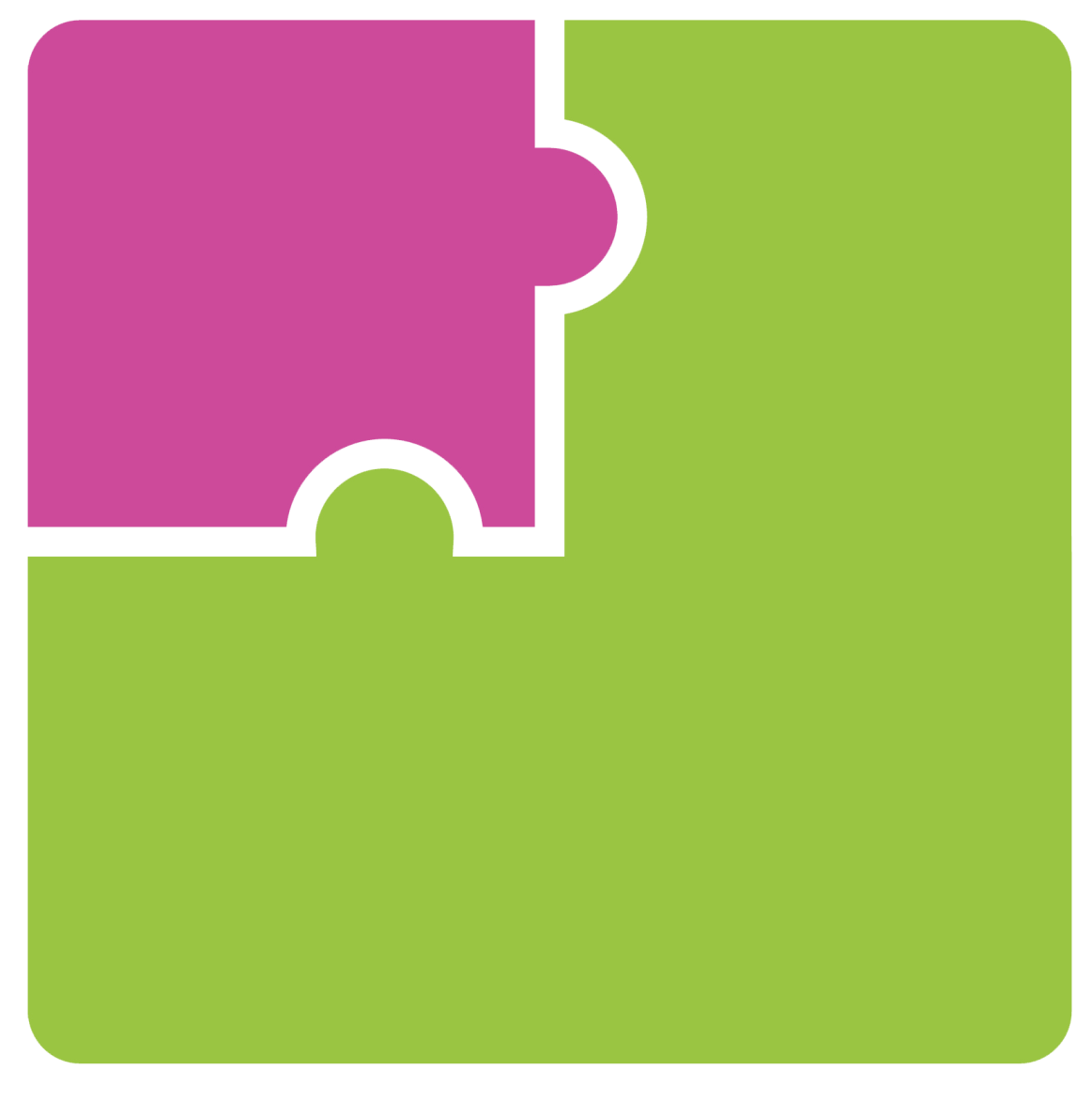 FEDERAL
RIMS CRMP
A La Carte—Earn & Maintain, or Earn Micro-Credential
OR
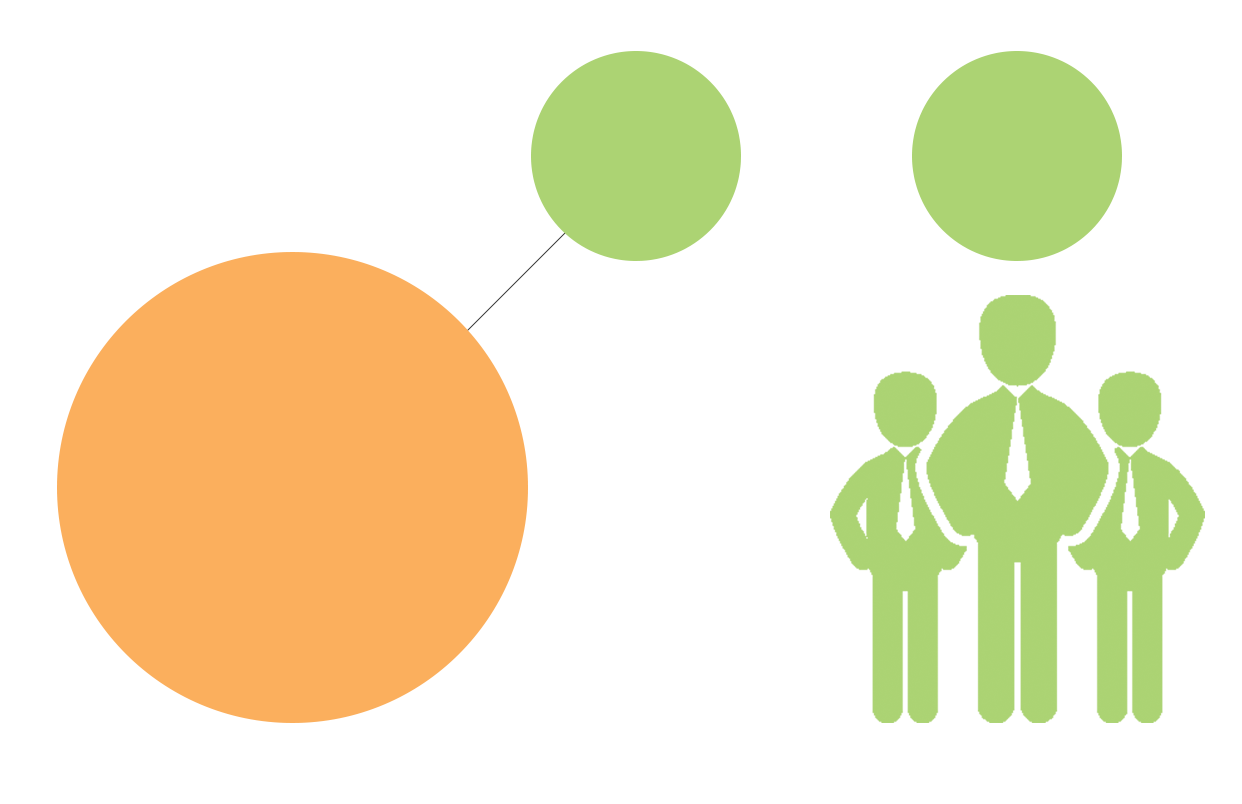 WAS
WAS
+
CPACC
[Speaker Notes: Explain relationship between organizations and ties to Federal agencies
Describe CRMP as full certification]
Train-Up
Micro-Credentials & Maintenance
Can serve many purposes
1 Provide CE
2 Provide advanced training
Demonstrate continued competence
Demonstrate compliance with job trends
Internal product to assist professionals in continued growth
Can be applied to credential maintenance
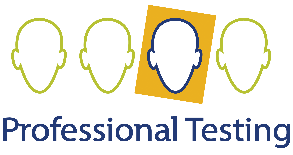 Are Micro-Credentials Right for Your Credential’s Maintenance?
Are your credential holders receptive?
Is the profession or industry appropriate?
How quickly do aspects of the job change?
Are credential holders expected to have skills outside of the defined job?
Will micro-credentials be marketable? Understood?
What if any confusion can result? Downside?
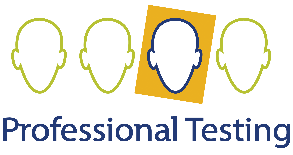 Thank You
Questions?
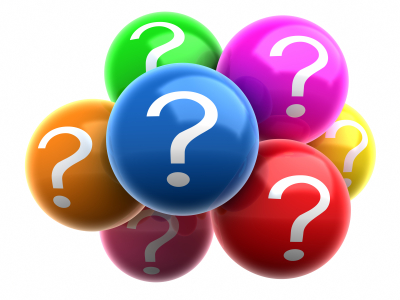 www.proftesting.com
 Visit our Store to download 2 free White Papers on Micro-credentials